A pozitron sugárzás gyakorlati alkalmazása
2014.05.05Nyakacska GáborTóth Krisztián
Tartalom
Pozitron sugárzás
PET
PALS
Pozitron sugárzás
PET
Eljárás lépései:
Pozitronbomló molekula előállítása (ciklotron)
Radiogyógyszer bejuttatása a szervezetbe
Detektálás és kiértékelés
PET I.- Előállítás
Gaál Sándor 1929.
Magas frekvenciájú váltóárammal gyorsítja a részecskét mágneses térben
A spirálpálya végén található az alkalmazni kívánt molekula
A target így pozitronbomló lesz
Alkalmazható izotópok: 18F ,15O ,13N , 11C
PET II. -Injektálás
Páciensek alapos tájékoztatása, felkészítése, ellenőrzése
Szervezetbe juttatás: inhalálás, injekció
Gyakran használt molekulák: FDG, MET
PET III. Detektálás és kiértékelés
Detektálás: Gyűrű alakban elhelyezett PET kamerák, párosan összekapcsolva
A kapott kép segítségével meghatározható a pozitronkisülés pontos helye, ám ez nem elégséges
A PET rendszert CT vagy MRI rendszerekkel kombinálva pontos képeket kaphatunk a bomlások helyéről, mértékéről

Az eljárás széleskörűen alkalmazható, rengeteg előnnyel rendelkezik, ám nagyon drága.
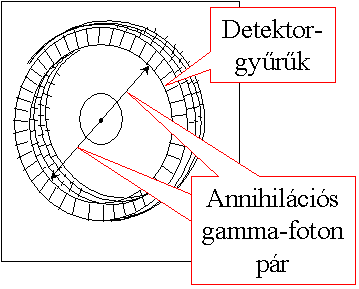 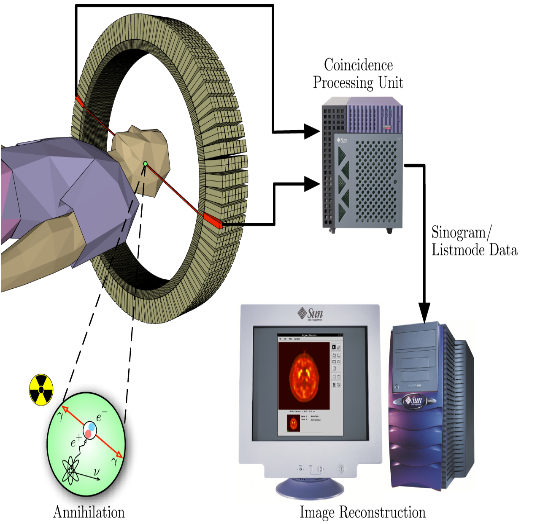 Pozitron annihilációs élettartam spektroszkópia (PALS)
A PALS egy nagyon érzékeny módszer anyagok karakterisztikájának, rácsszerkezet hibáinak detektálására
A mérés lényege a pozitron élettartamának mérése az anyagban
Forrásként általánosságban  22Na-ot vagy lassú pozitron nyalábot alkalmaznak
PALS, a mérés alapja
PALS berendezés
PALS - Kiértékelés
Összefoglalva:
PALS egy egyedi technika nano méretű defektek megállapítására, vakanciák megállapítására, porozitás meghatározására,
meghatározható a defekt típusa és sűrűsége is,
különböző módszerekkel a vékonyrétegtől a vastagabb, cm vastagságú rétegekig alkalmazható,
Köszönjük a figyelmet